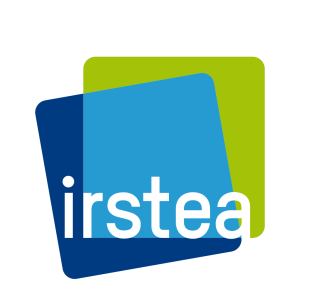 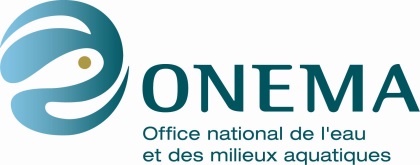 Socio-economic interests of treated wastewater reuse in agriculture
Clermont-Ferrand case study cost-benefits analysis
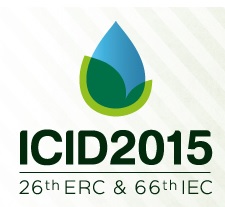 Rémi Declercq (Ecofilae) and Sébastien Loubier (IRSTEA)
Which wastewater reuse scenario?
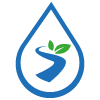 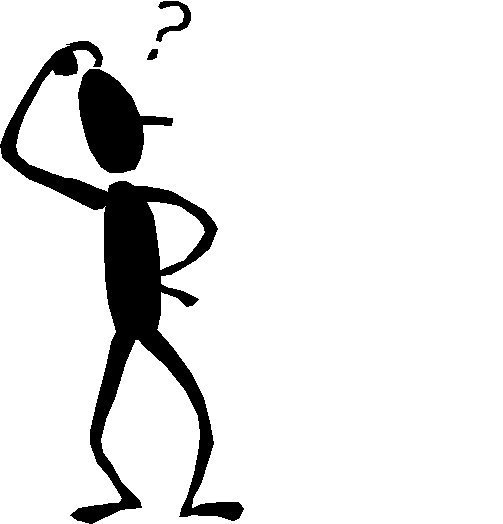 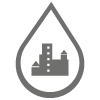 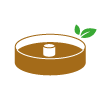 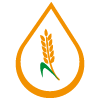 SUSTAINABLE SCENARIOS?
THE MOST PROFITABLE SCENARIO?
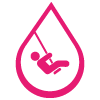 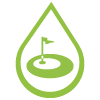 Acceptability
Sustainability of
a wastewater reuse project
=
Security
x
Profitability
x
Feasibility
Organisation
x
x
sanitary
agronomical
environmental
economic
financial viability
technical 
(process)
regulatory
socialpolitical
legal framework  institutional
Source : Ecofilae, 2015
[Speaker Notes: Facing wastewater reuse decision makers have to choose between several scenarios (ex Cannes)  Which one are sustainable? To be sustainable they have to be profitable.
CBA have been implemented but they often only consider direct cost and benefits (investments, charges, direct benefits) but they scarcly integrate indirect costs and benefits (socio environmental externalities)]
Cost-Benefit analysis methodology
Used for analyzing project to determine whether or not they are of public interest (economic profitability)
To identify which stakeholders lose/win and the actions to implement to reach win/win solutions
Sphere analysis characterization (time line, geography, stakeholders involved)
Identification of the different projects scenarios (reuse scenario(s) and business-as-usual scenario)
Costs and benefits identification and assessment for the different scenarios
Net present value (NPV) calculations
Sensitivity analysis of NPV to the main parameters
[Speaker Notes: One widely used tool used to assess economic profitability is the CBA]
Net Present Value
the relevant economic indicator
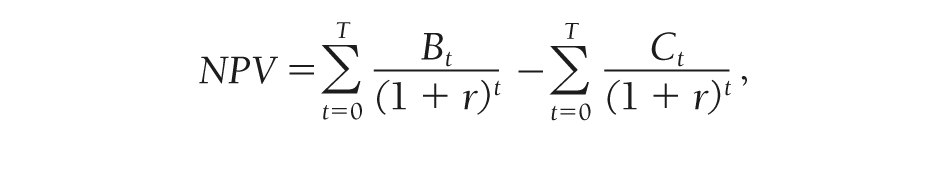 NPV = Net Present Value
B = Benefits
C = Costs
T = time horizon set
r = discount rate
[Speaker Notes: From the community point of view the only relevant economic indicator is the NPV
Once they have been estimated costs and benefits need to be assessed in present value before being added/summed. To integrate the preference for the present into the analysis the discounting principle is used
Beware: costs ansdd denefits similar in the 2 scenarios are not considered
NPV is equal to the sm of discounted benefits  minus the sum of costs

Et d’autres paramètres que NPV?
Pourquoi on ne les a pas regardés?]
Clermont-Ferrand case study
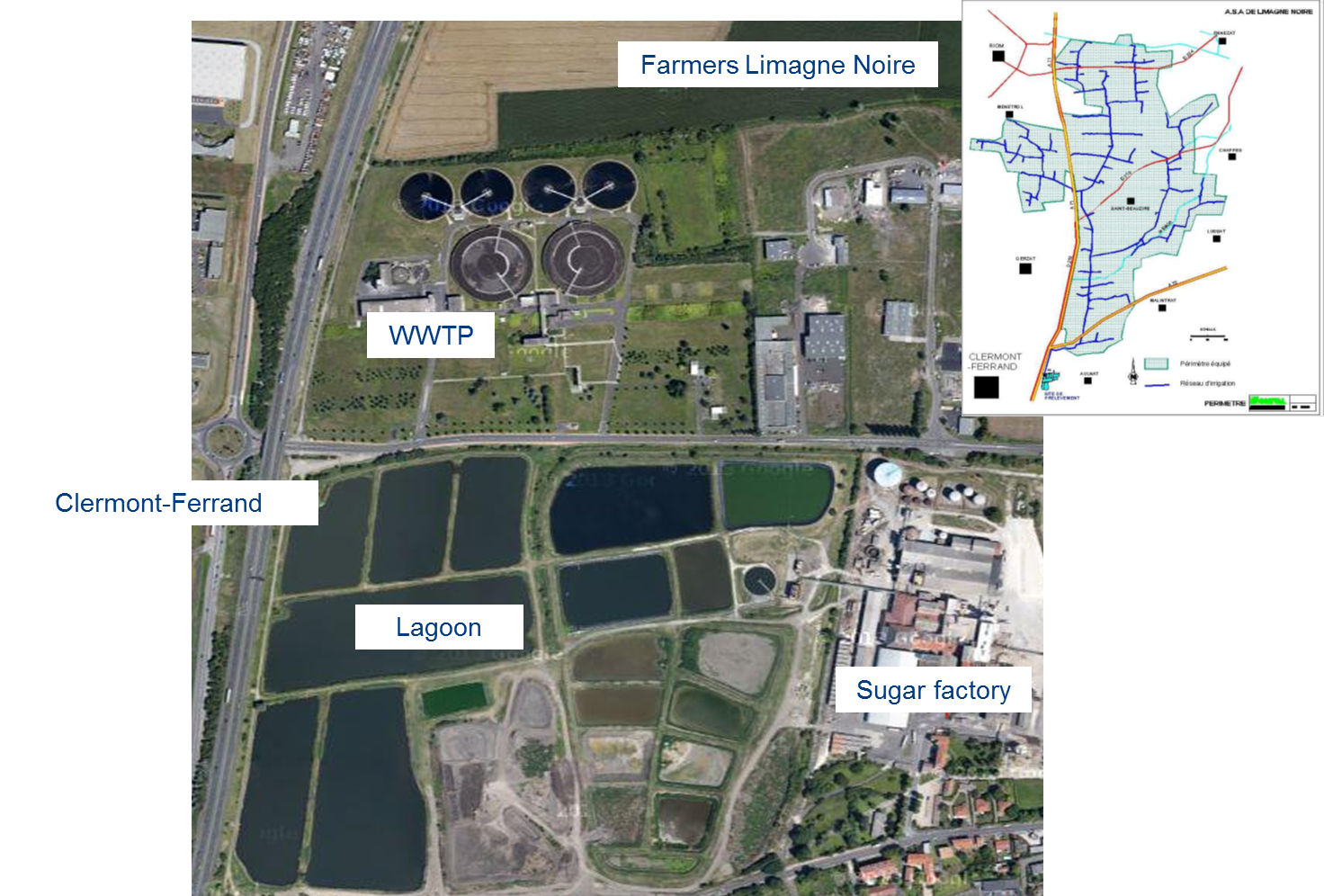 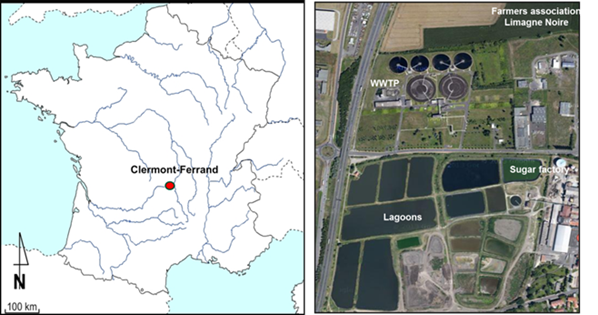 [Speaker Notes: Just say (describe the reuse scenario in the following slide):
Water scarcity in the area
Proximity WWTP, fertile crops land and a sugar factory with 12Ha of lagoons
For the ACB lets compare two scenarios : existing implemented reuse scenario and the contrefactual business as usual scenario
Time ehorizon is set to 50 years
Discount rate at 2,5%
Ex post analysis]
Treated wastewater reuse scenario
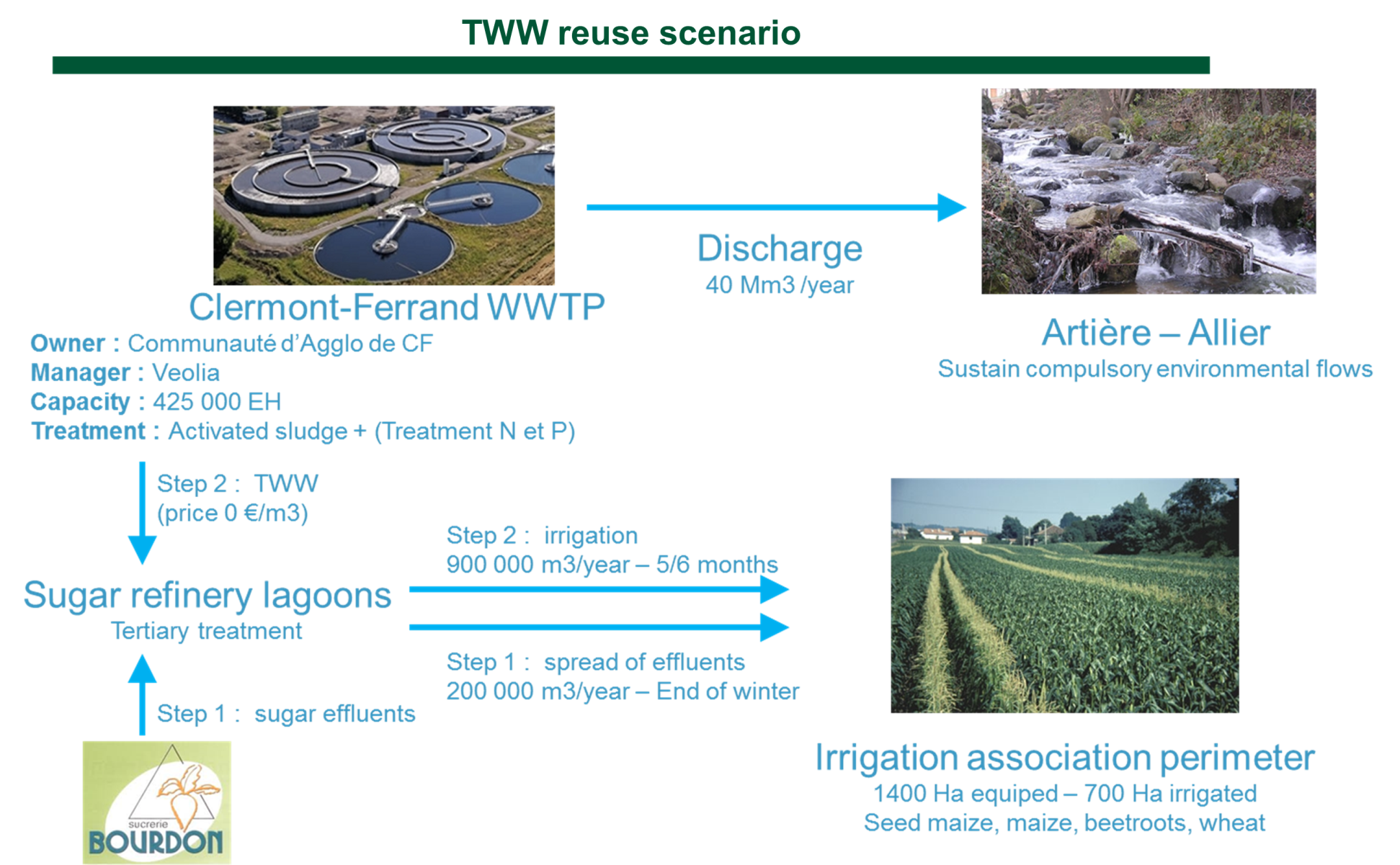 Contrefactual business-as-usual scenario
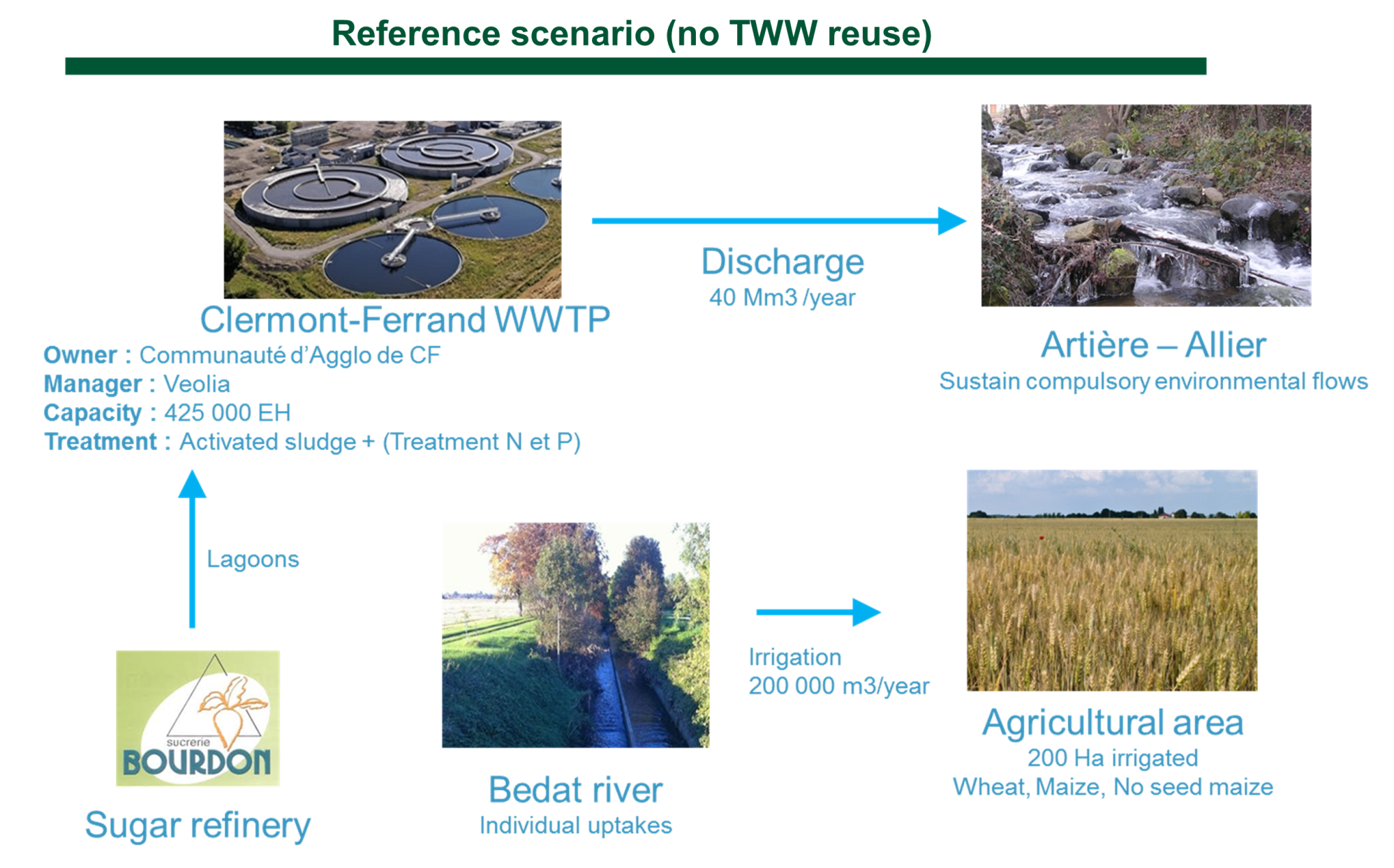 Scenario comparison
Crops distribution
Contrefactual scenario
Reuse scenario
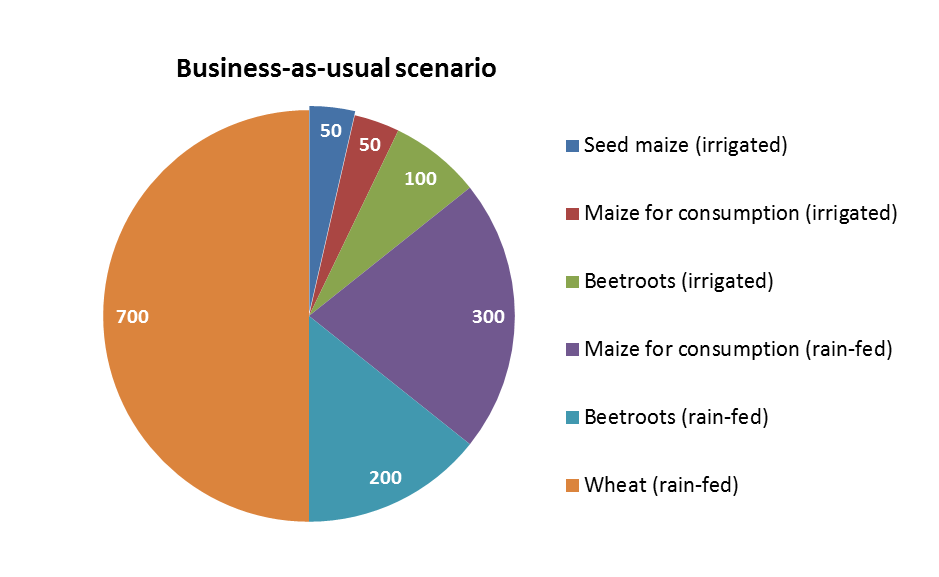 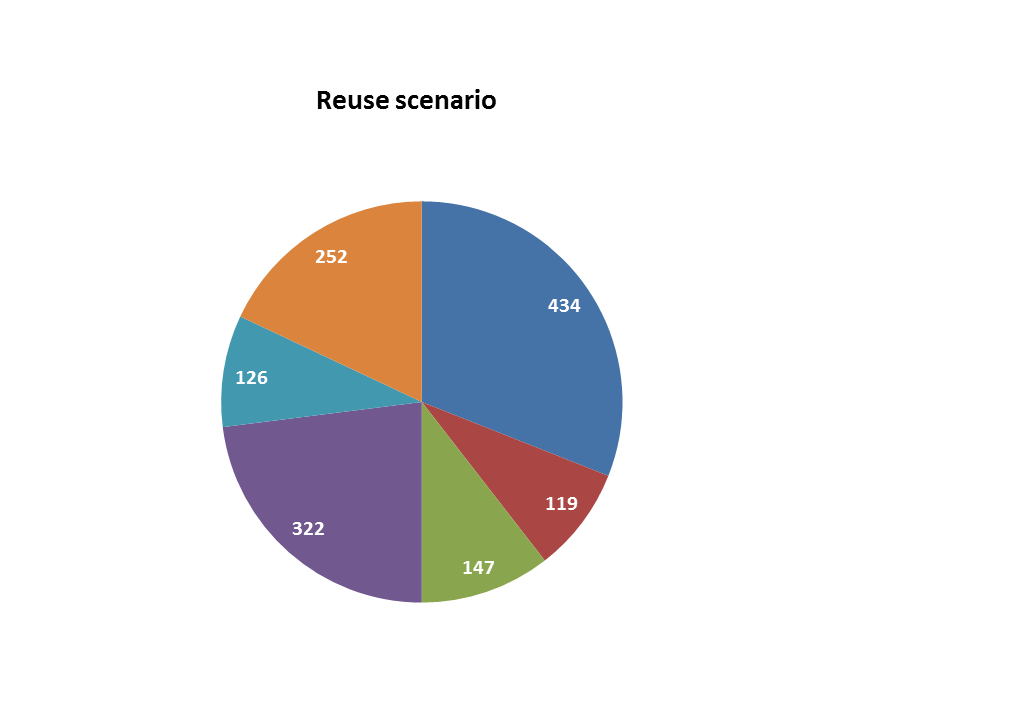 60,6 M€
73.3 M€
Agricultural gross margin
Main cost and benefit considered
Investments (irrigation material, lagoons rahabilitation, distribution system, sanitary studies)
Annual charges (operational, maintenance, energy)
Agricultural gross margin
Avoided cost of treatment for  the sugar factory effluents
Subsidies from funding agencies
[Speaker Notes: We did not consider
environmental benefit (cause no pertinent here)
the decrease of risk for irrigant farmers & induced effect on the upstream and downstream sectors in termes of employement and added value]
Net Present Value
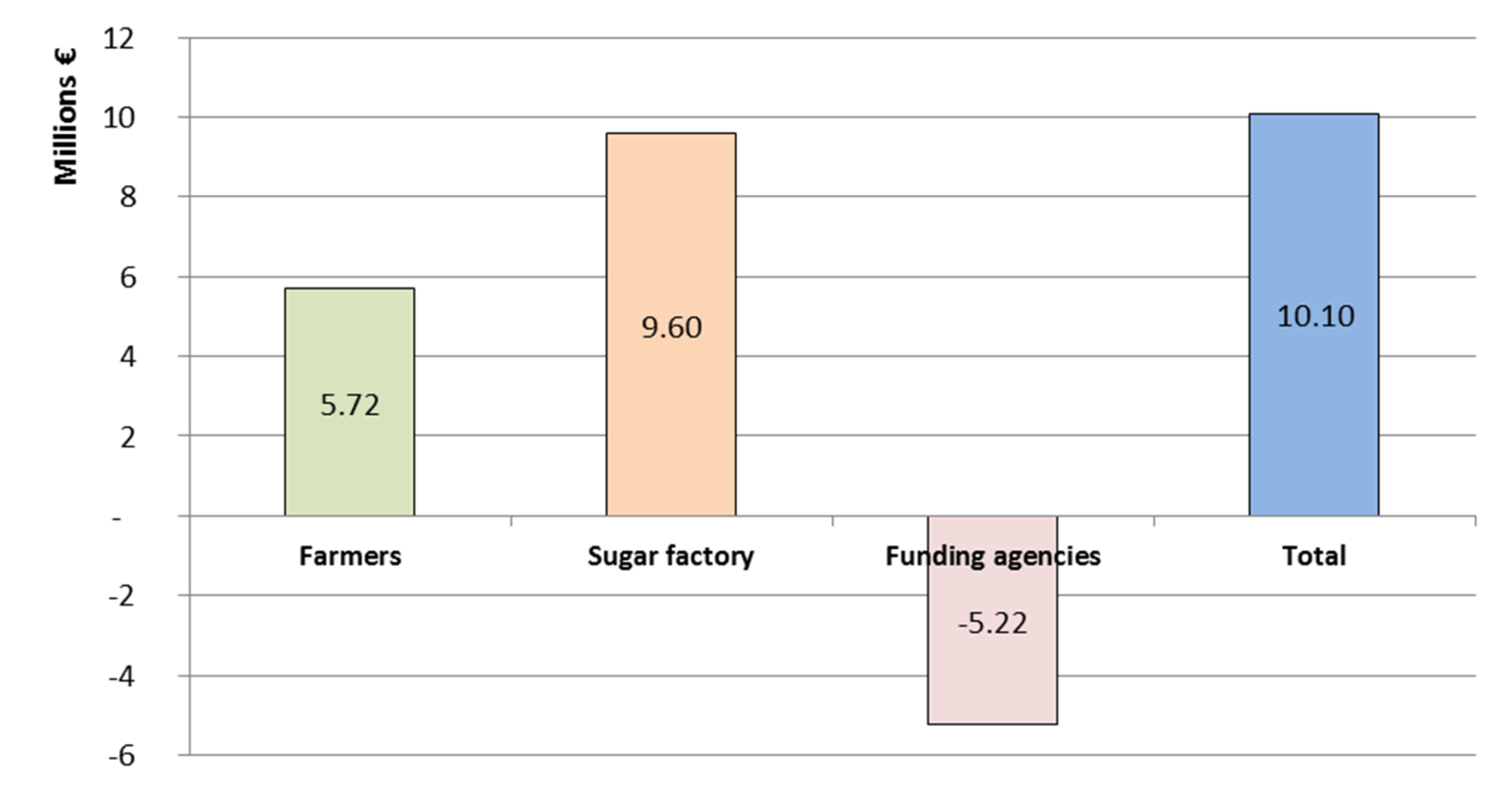 NPV
[Speaker Notes: Et d’autres paramètres que NPV?
Pourquoi on ne les a pas regardés?]
Sensitivity analysis
Monte-Carlo method to deal with uncertainity
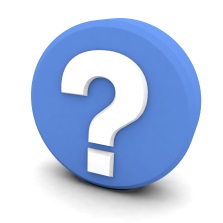 Hypothesis
Uncertainties
10 000 random draws
NPV dispersion
[Speaker Notes: Pourquoi monte-Carlo et pas une autre? Qu’est ce qu’on aurait pu faire sinon
Comment on a choisi ces 6 paramètres et pas d’autres?]
Sensitivity analysis
NPV dispersion
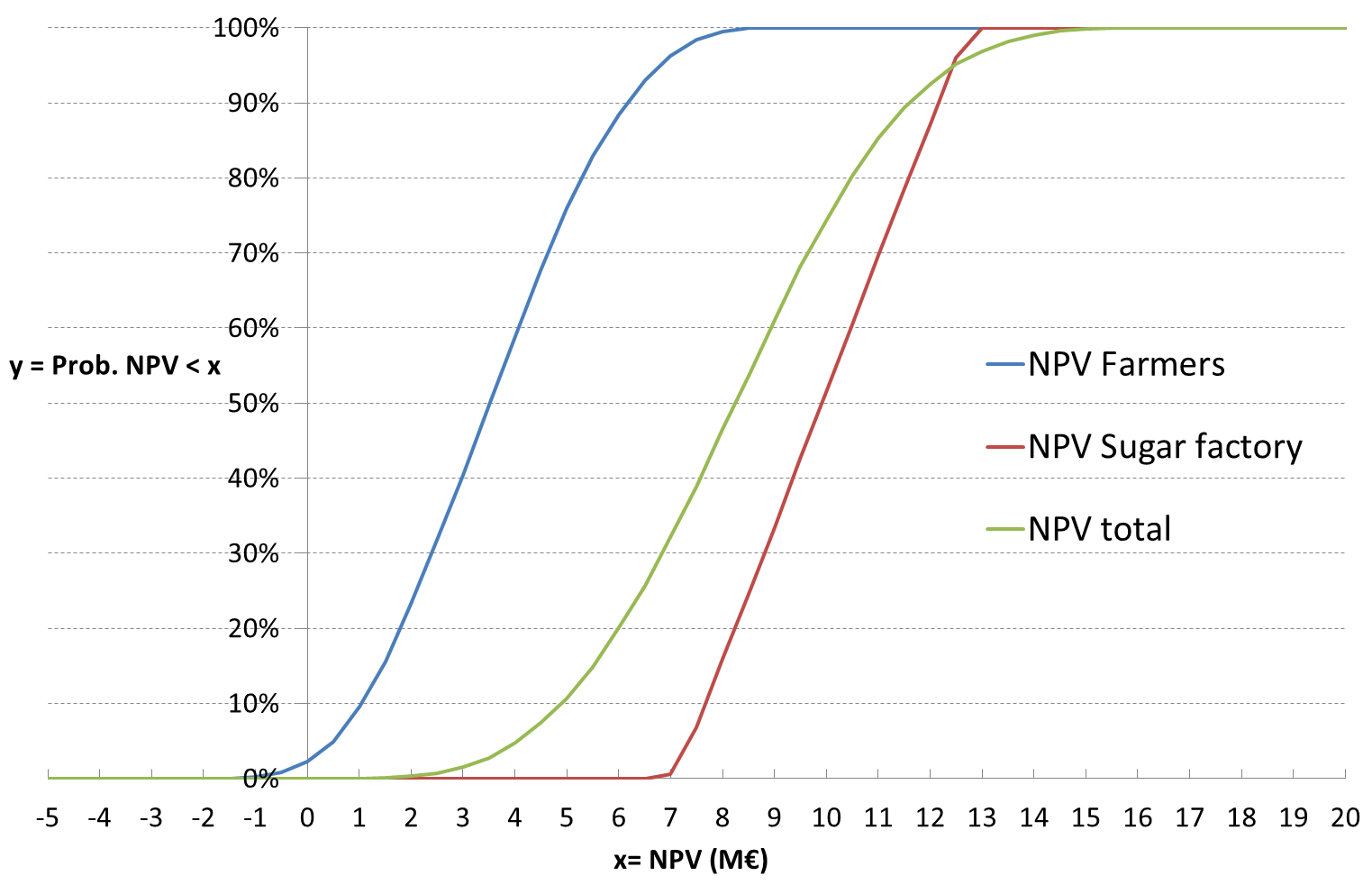 [Speaker Notes: Uncertainities affect more  the farmers NPV than the sugar factory]
To go further…
CBA = An economic support tool for decision-makers

In Clermont-Ferrand TWWR is profitable but collective incentives could be implemented to allocate equally the collective net benefit
Investment subsidies could have been lower
Need to consider different time horizons and present time preference from the collectivity and the private point of view
Difficulties to account for the possibility that agricultural land would be used for another activity in the business-as-usual scenario

Need for further methodological developments  TWWR tailored environmental and social indicators
Need for more feedbacks / lessons from experiences
Thank you for your attention
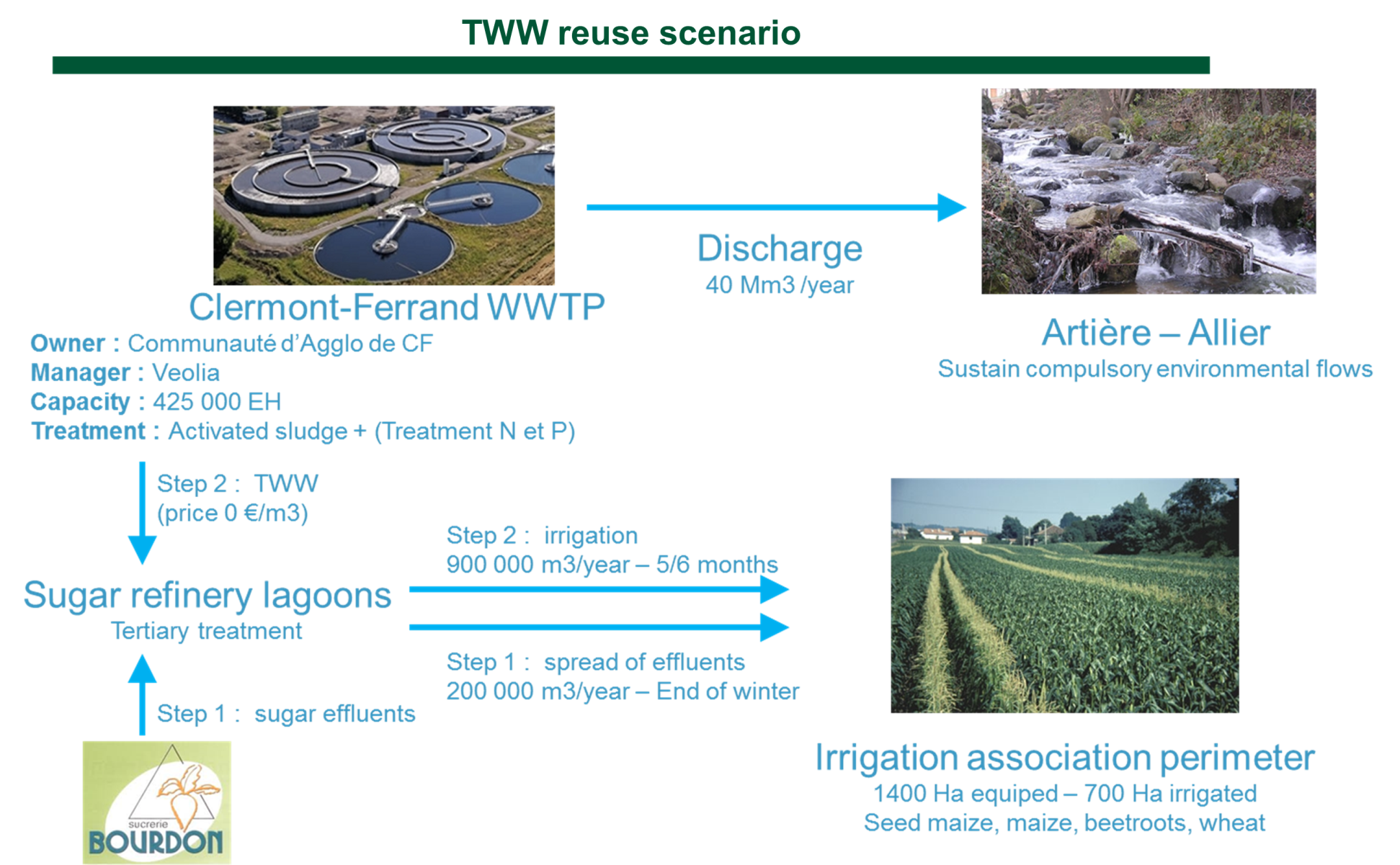 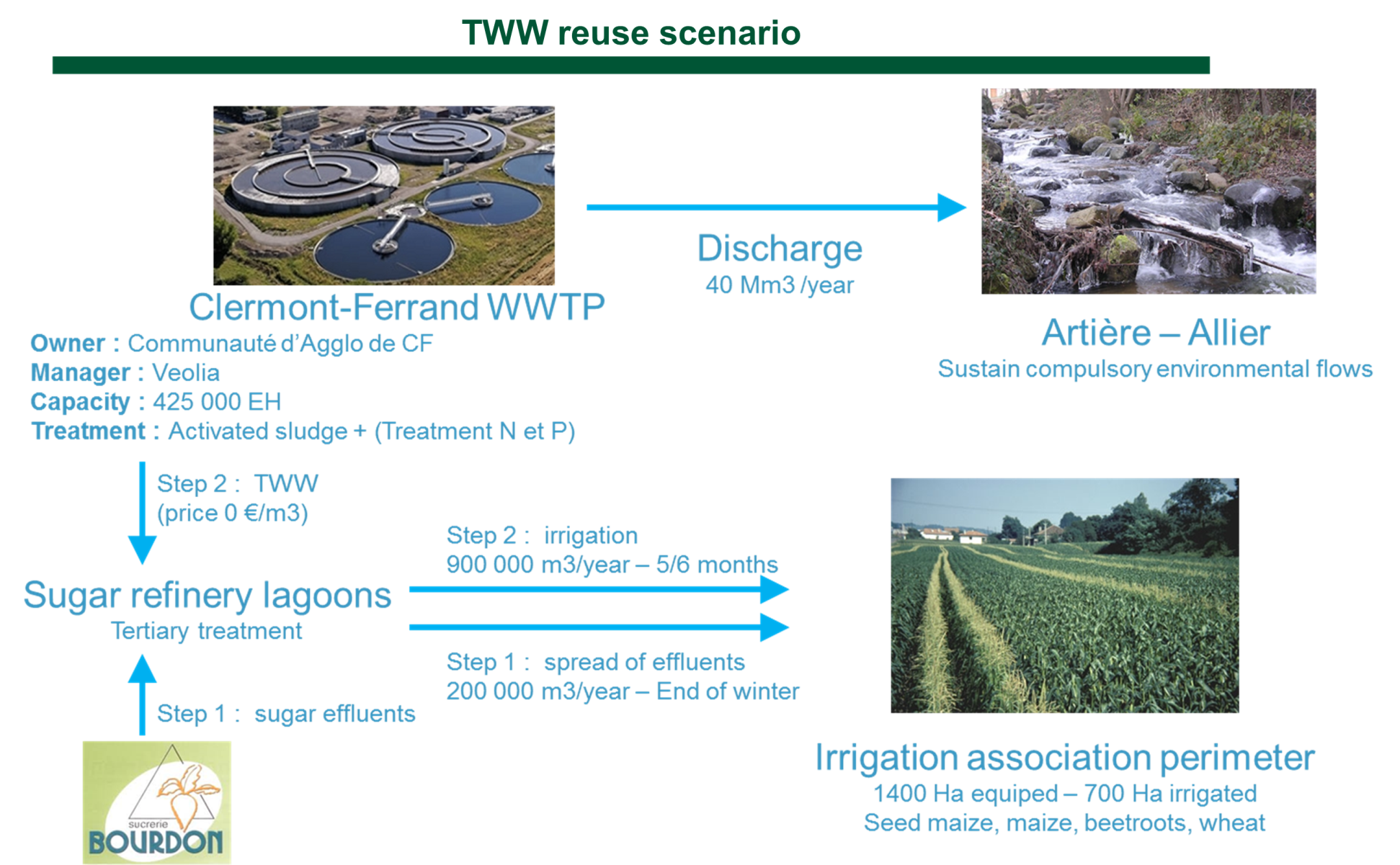